Перелётные птицы
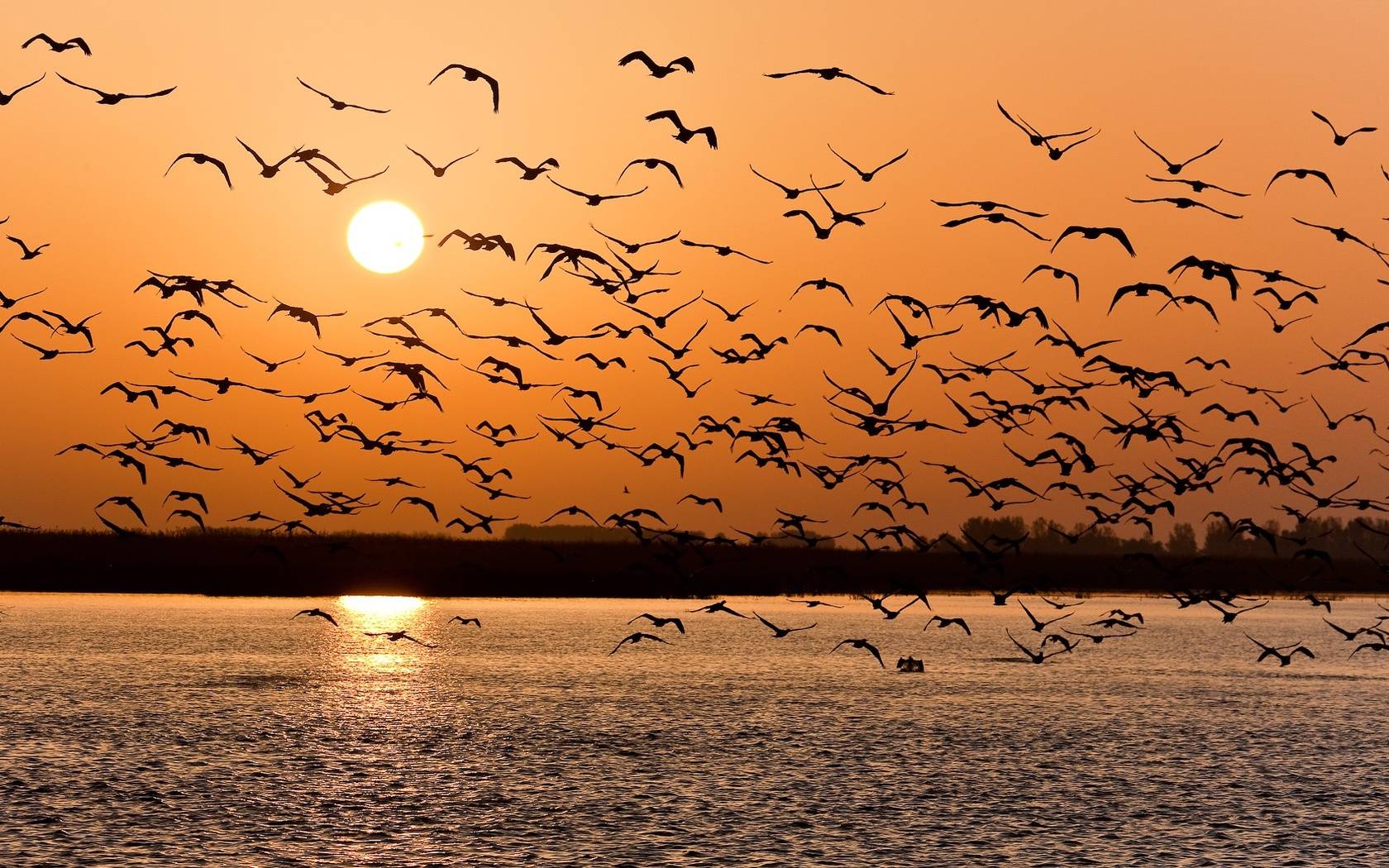 Грач
По весне к нам с юга мчитсяЧёрная, как ворон, птица.Для деревьев наших врач –Ест букашек разных ...
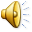 Скворец
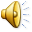 Дети домик смастерили.И на дерево прибили.Поселился в нем певец.А зовут его? ...
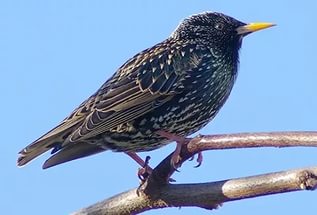 Ласточка
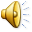 Я проворна, легкокрыла.Хвост раздвоен, словно вилы.Если я летаю низко…Значит дождик 
где-то близко!
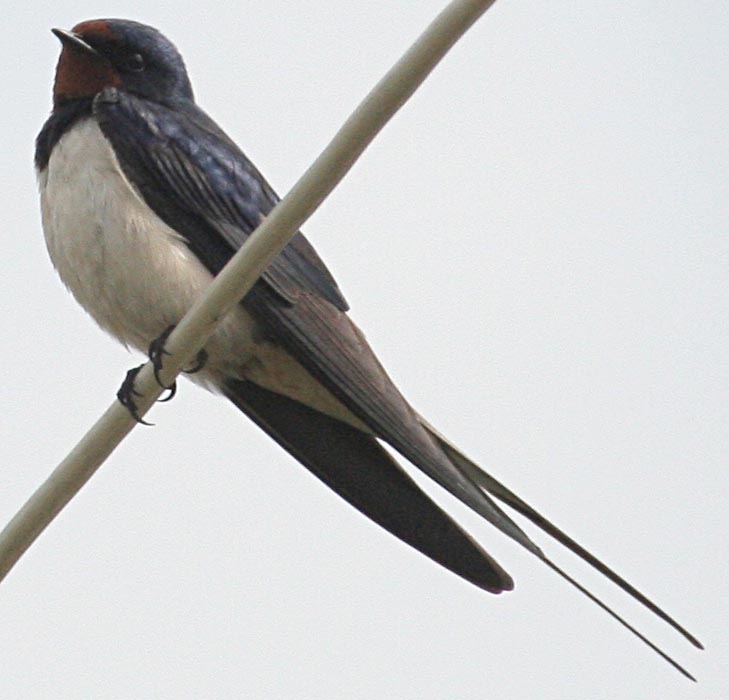 Аист
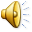 Он живёт на крыше дома
Длинноногий, длинноносый,
Длинношеий,
 безголосый.
Он летает 
на охоту 
за лягушками 
к болоту…
Соловей
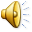 Он весной 
поет красиво,Звонко, весело, игриво!Угадай-ка поскорей,Что за птичка?
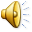 В небе весело курлычут,За собою в небо кличут.Долго манят нас вдали...Кто скажите? ...
Журавли
Утка
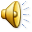 Носик лопаткой, Красные 
лапки,Плавает, ныряет,Крякать   
     обожает!
Гусь
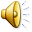 По траве он 
важно ходит,Из воды 
сухим выходит,Носит 
красные ботинки,Дарит 
мягкие перинки.
 Он шипит 
и тянет шею,нет, наверно, 
птиц смелее.Но его я не боюсь.Кто же это? Это…
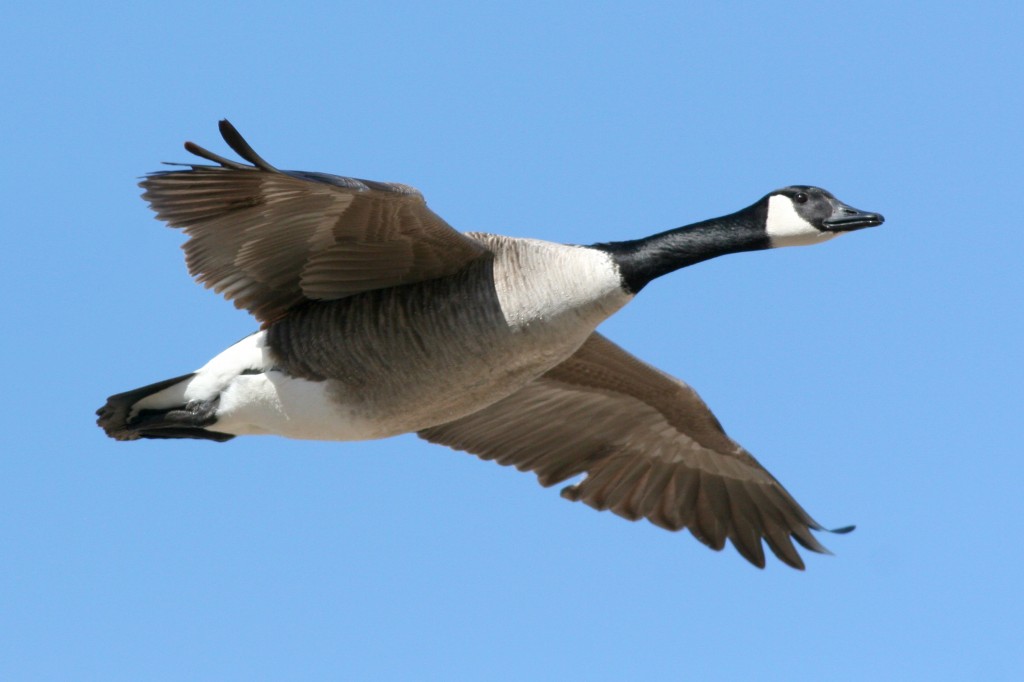 Жаворонок
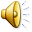 Высоко 
под облаками,Над полями 
и лугами,словно выпорхнув спросонок, Песнь заводит…
Цапля
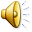 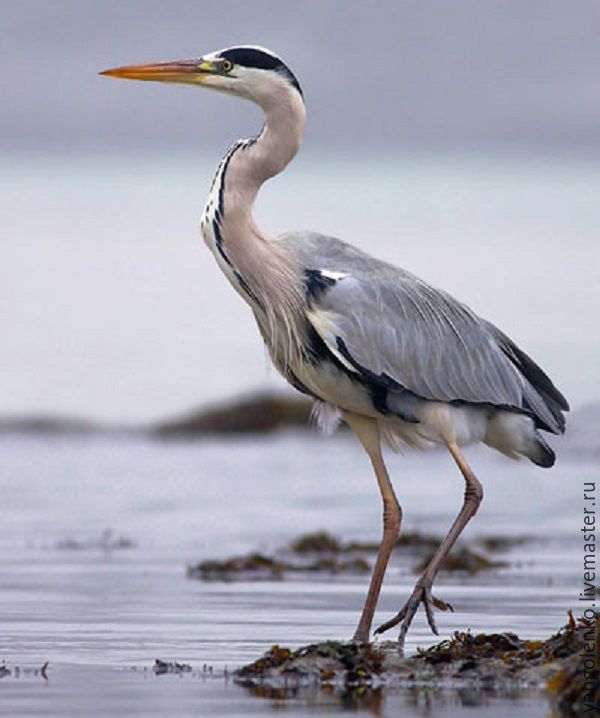 Рыбку цапнула 
в пруду.Цап!- и нет. 
Имей ввиду!На носу 
осталась капля.А зовут ту птицу 
     …
Иволга
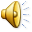 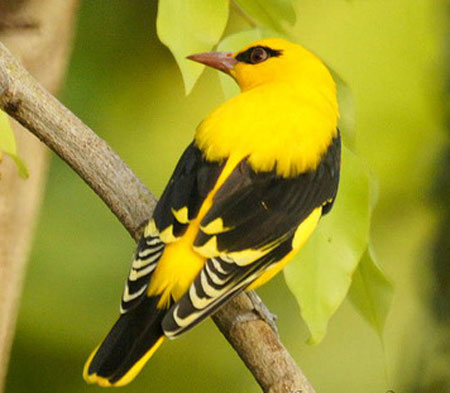 Желтогруда, чернокрыла
в липах птичка завелась.
Суетясь свистела, 
Всех пересвистела....
Лебедь
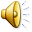 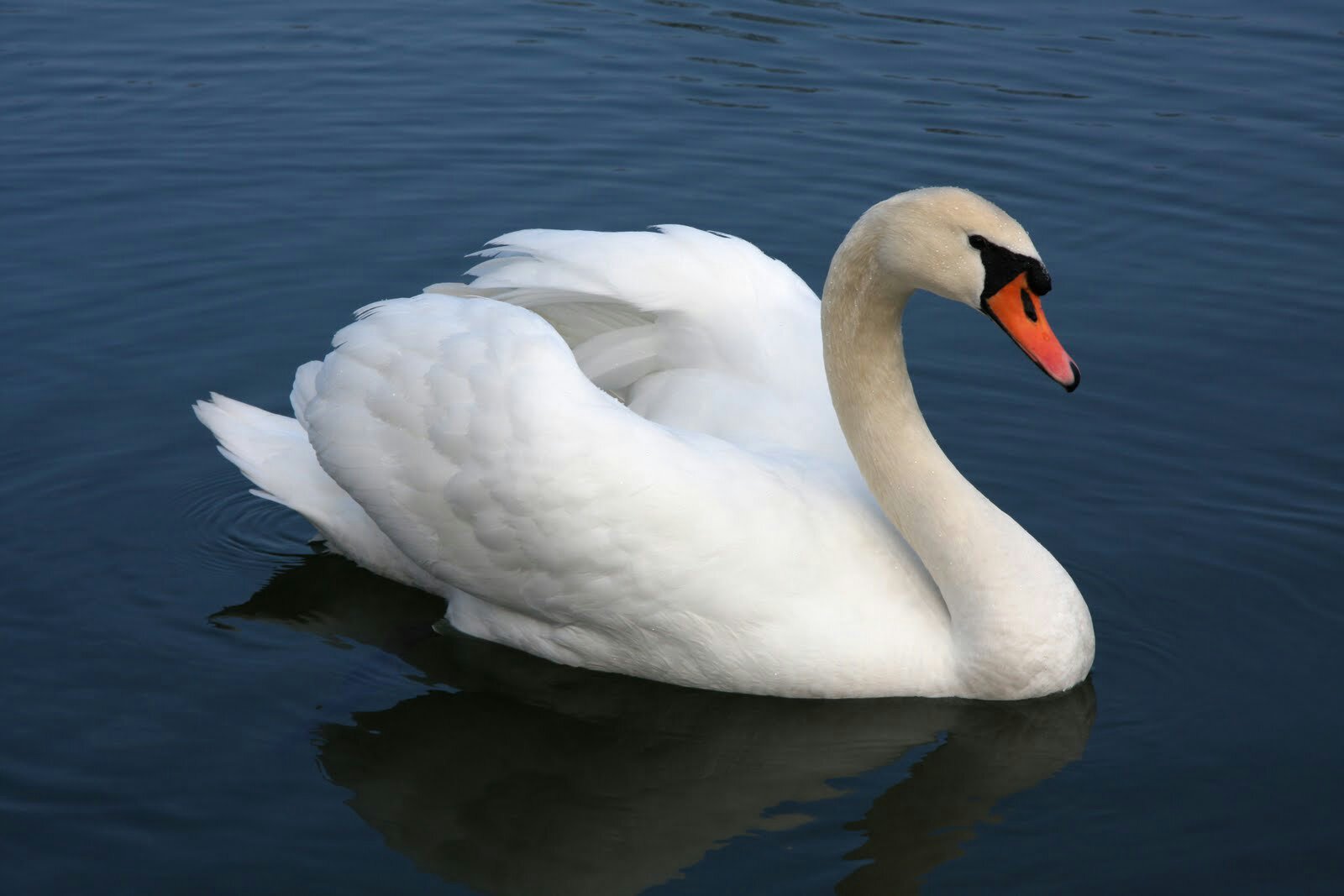 Птица медленно плывёт,Словно белый теплоход.Горделива и красива,Терпелива и пуглива.
Стриж
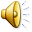 Воздух режут 
без усилья, Как серпы 
кривые крылья. Промелькнет – 
не разглядишь, Так летает только 
...
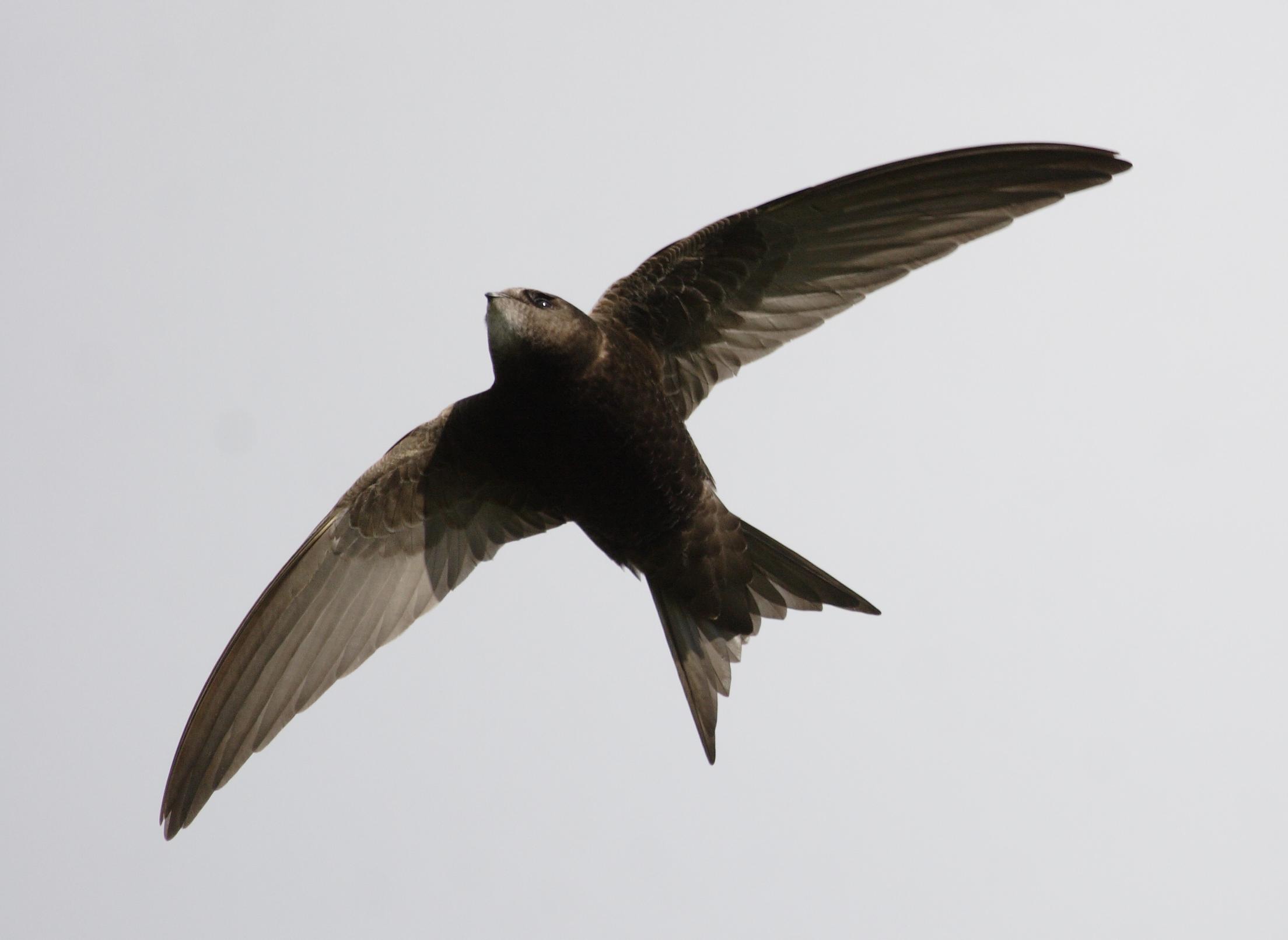 удод
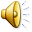 Он украшен хохолком,
Дом его — 
в дупле сухом.
Знает весь 
лесной народ,
Что зовут его …
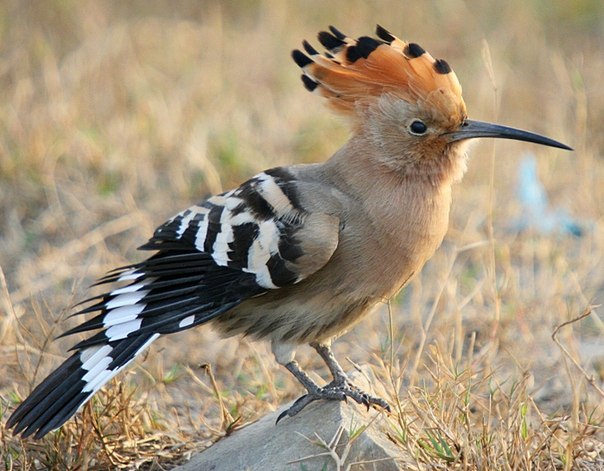 В конце августа в России уже становится холоднее для кукушек — они покидают наши края первыми. Стрижи и ласточки — следующие в очереди. Они обычно улетают в самых первых числах сентября. В начале сентября также улетают дрозды, зяблики, трясогузки, скворцы. Они предпочитают переживать зиму в Италии, Испании и Португалии. Утки, журавли и кулики, также улетающие в этот период, обитают вблизи Нила; удоды, мухоловки и  коростели  отправляются в Африку; бекасы предпочитают Закавказье. Середина сентября — время отлета кряковых уток. Они улетают на Каспийское, Черное, Азовское и Средиземное моря. Гуси начинают покидать родину в середине сентября, но массовый перелет происходит в конце этого месяца. Они любят зимовать в Крыму.
Спасибо за внимание!                  Презентацию  составила:                                                  Шувалова Оксана Георгиевна,                                                  воспитатель  высшей категории.